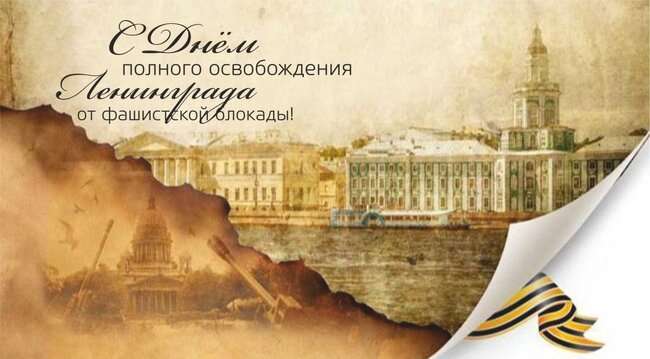 Муниципальное бюджетное дошкольное образовательное учреждение «Детский сад №37 «Искорка»
Блокада Ленинграда – 900 дней ада
Морозова А. В.
воспитатель
МЕЖДУРЕЧЕНСК  - 2024
Цели  и задачи:
ЦЕЛЬ:
Расширить представление детей о героическом подвиге жителей блокадного Ленинграда в годы Великой отечественной войны.
ЗАДАЧИ:
– формировать у детей осознанный интерес к историческому прошлому нашей страны.
– обогащать знания детей о героическом прошлом города Ленинграда;
- познакомить с символом Блокадного Ленинграда: «Блокадный хлеб»;
– способствовать формированию чувства гордости за свой народ, свою Родину;
– формировать чувство сопереживания людям старшего поколения, пережившего тяготы войны;
МАТЕРИАЛ: Презентация «Блокада Ленинграда – 900 дней ада».
Электронные весы, кусочки черного хлеба 125, 250 и 300 гр.
Заготовки картона  и фольги  на каждого ребенка (для детского творчества, или плотная кулинарная), стеки с круглым кончиком/карандаши для выдавливания контура на фольге, шаблоны ласточек для обводки, кусочки 2стороннего скотча.
ПРЕДВАРИТЕЛЬНАЯ РАБОТА:  Беседы,  рассматривание иллюстраций, чтение   тематической детской художественной литературы: Е.Благинина «Шинель», Л.Кассиль «Твои защитники» (отрывки), Э.Фонякова «Хлеб той зимы», В.Карасёва «Кирюшка», Т.Цимберг «Седьмая симфония», О.Берггольц «Мы – ленинградцы», С.Алексеев «Рассказы о ленинградцах и подвиге Ленинграда», Н.Ходза. «Дорога жизни»
 И.Миксон. «Жила, была»; 
Прослушивание музыкальных произведений: Д. Шостакович «Ленинградская симфония», Харитонов - «Не стареют душой ветераны», гр. «Ленинград» - «Город-герой Ленинград», минута молчания «Вечная память героям Великой Отечественной войны», песни военных лет.
Дидактическая игра «Разрезные картинки», «Что изменилось?».
 Рассматривание иллюстраций, фотографий с изображением блокадного Ленинграда.
Просмотр фильмов и мультфильмов о блокаде:
- мультфильмы: «Воробушек», «Шарфик», «Один день в блокадном Ленинграде»;
- документальные фильмы: «Блокада Ленинграда» (для детей), «Непокорённые», «Дети блокадного Ленинграда», «Голоса»;
- художественные фильмы: «Жила-была девочка», «Ладога», «Зимнее утро».
Подвижные игры «Разведчики», «Полоса препятствий».
Конструирование «Грузовая машина на Дороге Жизни».
Рисование «Разорванное кольцо», «Памятник детям блокады», коллективные работы: «Дорога жизни», «Путешествие по дороге жизни».
Аппликация «Разорванное кольцо».
Глаза смотрят – и всё видят!
Уши слушают –и слышат..
Ротик – не мешает,
Головка – соображает.


ОТВЕТИТЬ  ХОЧЕШЬ – НЕ КРИЧИ, 
 А  ЛУЧШЕ  РУКУ  ПОДНИМИ!!!
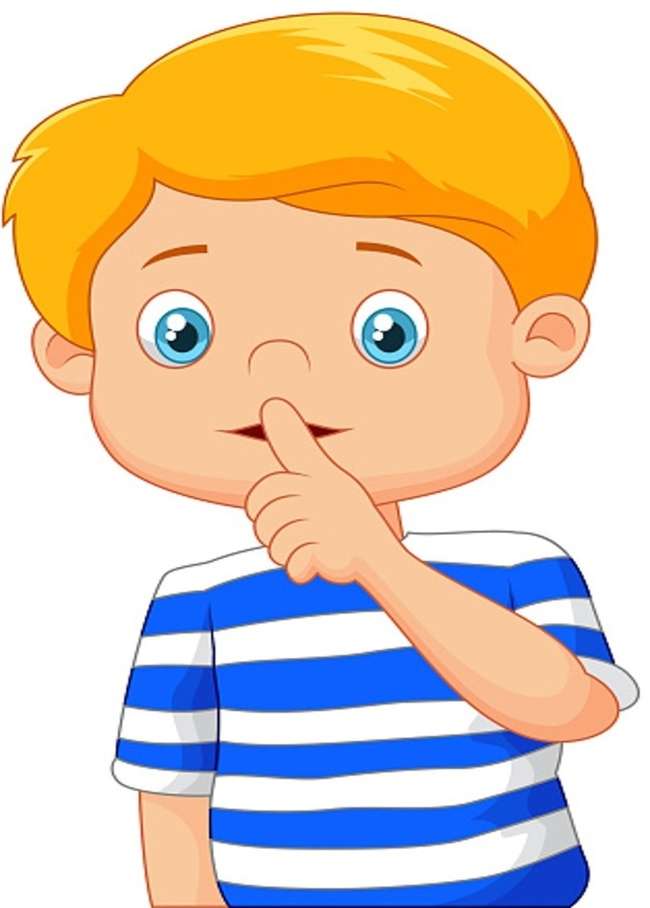 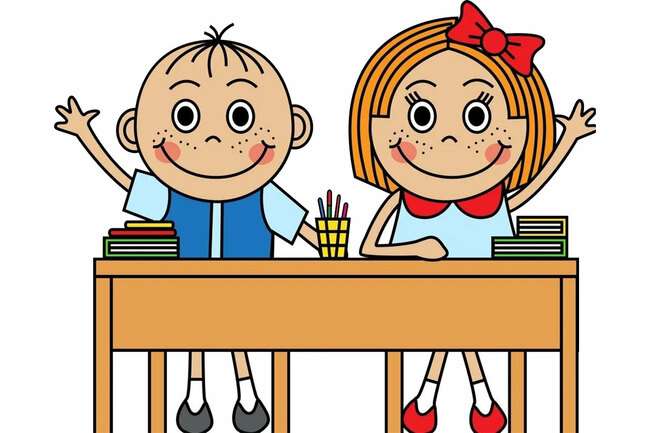 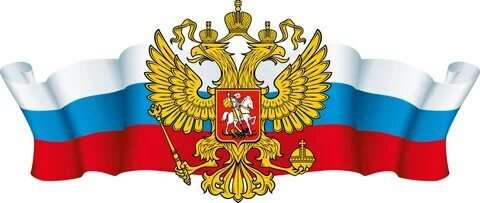 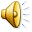 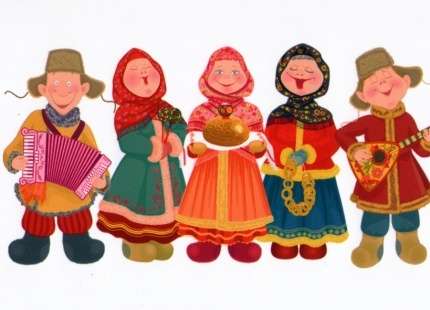 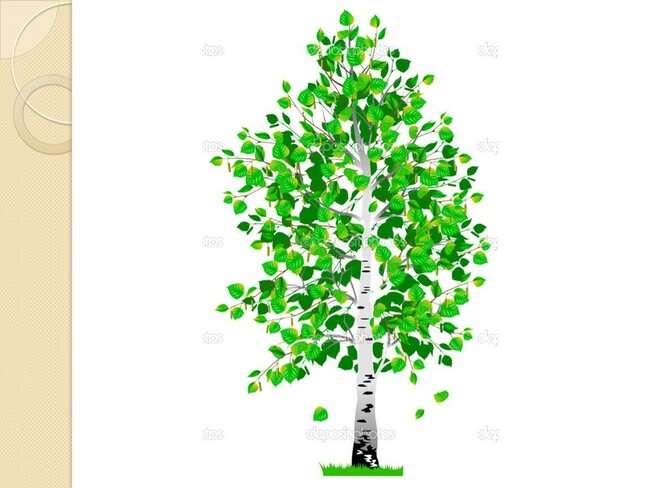 Где раньше в праздник всем народом 
В деревне хоровод водили? 
Такие танцы у народа 
В стране по имени …
А ну, быстрее угадай-ка, 
Откуда родом балалайка?
 Её давно все полюбили, 
А родилась она в…
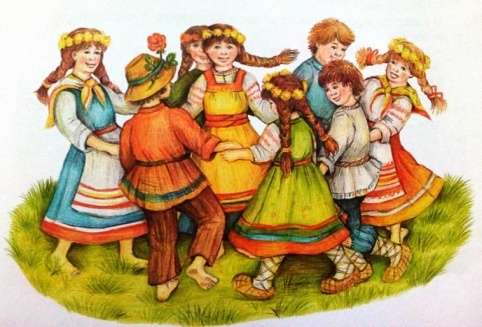 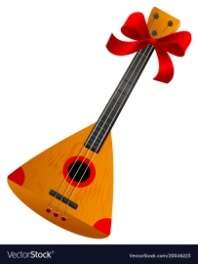 Откуда яркая матрёшка, 
А также вкусная окрошка? 
Кого б об этом ни спросили,
 Ответят дружно – из…
Где белоствольные берёзки 
Растут кругом под небом синим? 
Они милы и так неброски, 
Берёзки родом из…
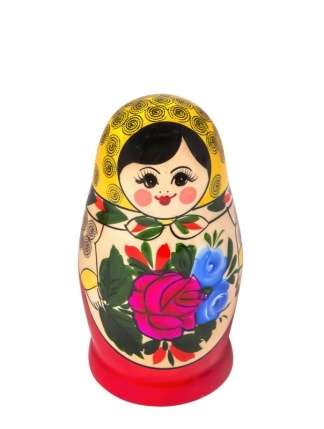 СТОЛИЦА  
 НАШЕЙ  
РОДИНЫ
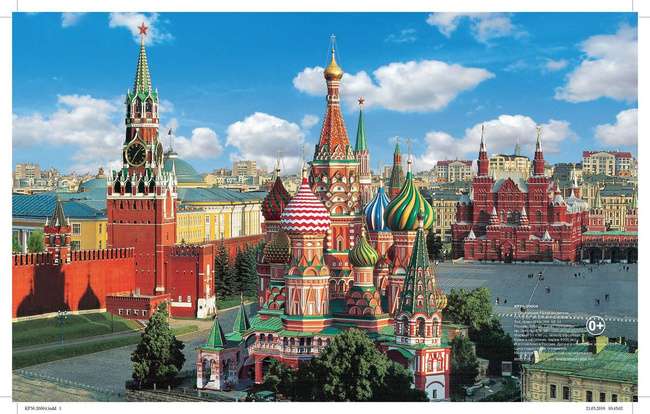 Санкт-Петербург – это второй по величине город Российской Федерации, основанный Петром I, и во время правления царей являлся столицей страны. Поэтому и сейчас его до сих пор считают северной столицей России. Располагается Санкт-Петербург на северо-западе рядом с Финским заливом.
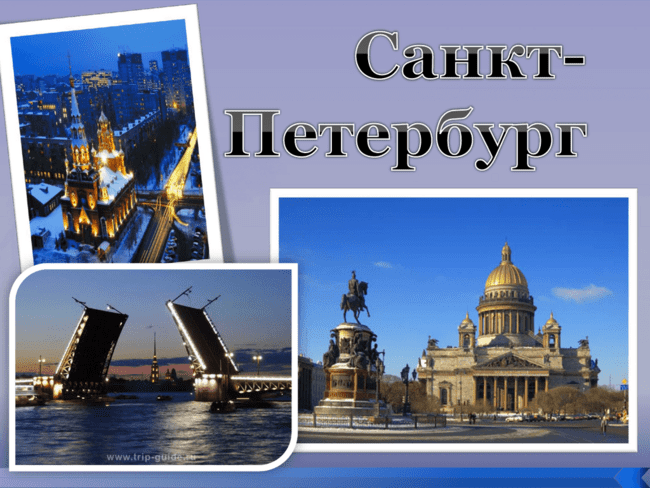 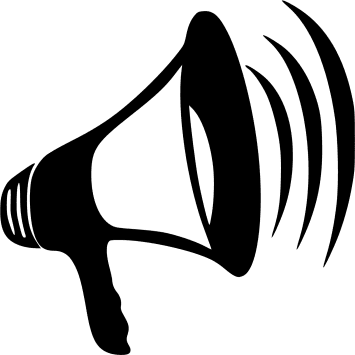 Воскресенье 22 июня 1941 года в Ленинграде выдалось солнечным и теплым. Люди радовались наступившему лету и выходному дню. 
Одни уезжали на дачу, другие собирались в парки.
 И вдруг…
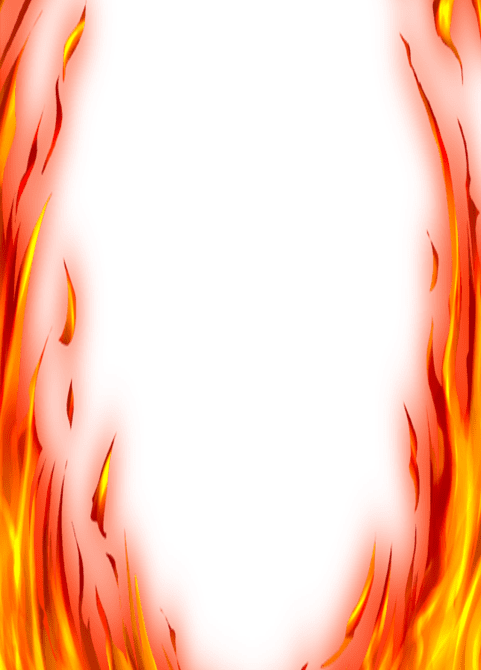 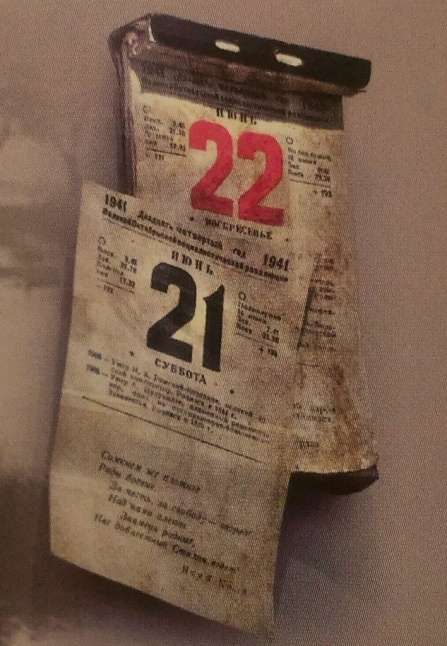 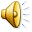 Все изменилось сразу!!! Началась война!
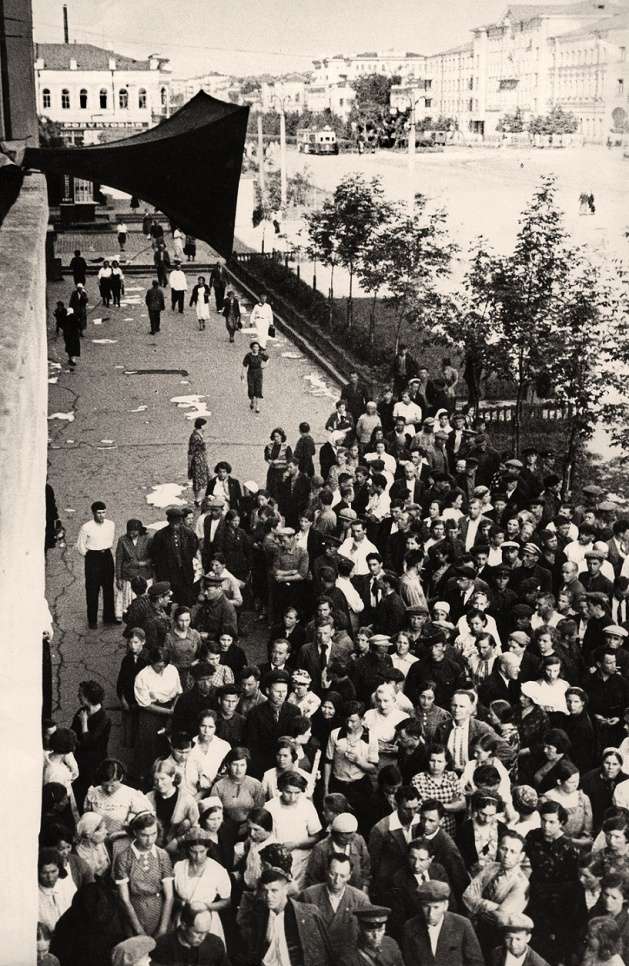 Война. Она ворвалась в мирную жизнь жителей всей страны. 
Враг наступал на нашу русскую землю. 
Это были  немецкие фашисты. 

В первые же дни войны родилась песня, 
поднявшая весь народ на борьбу с захватчиками. 

(«Священная война»)
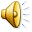 Враг подступал к городу Ленинграду. В городе оставались в основном женщины и дети, потому что все, кто мог держать оружие, ушли на фронт. 
На подступах к Ленинграду шли жестокие бои. Фашисты хотели уничтожить не только город, но и жителей. Они окружили город со всех сторон…  видите это на карте
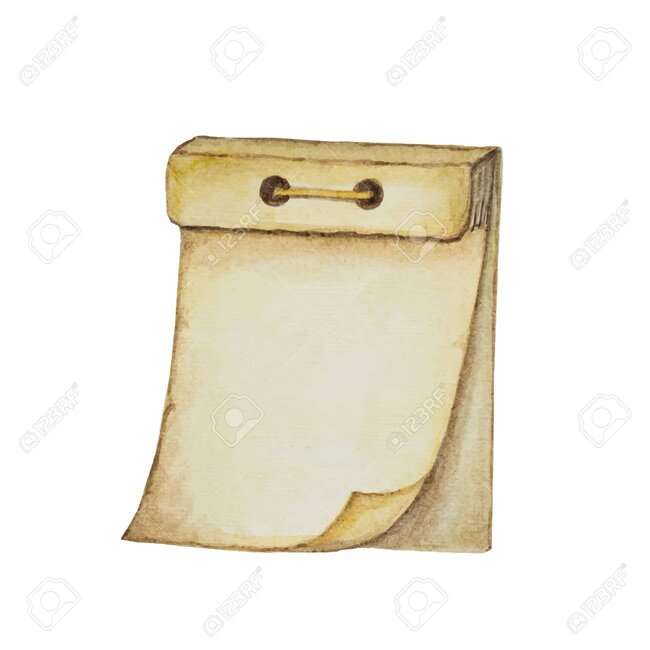 872 дня
8
 сентября
1941
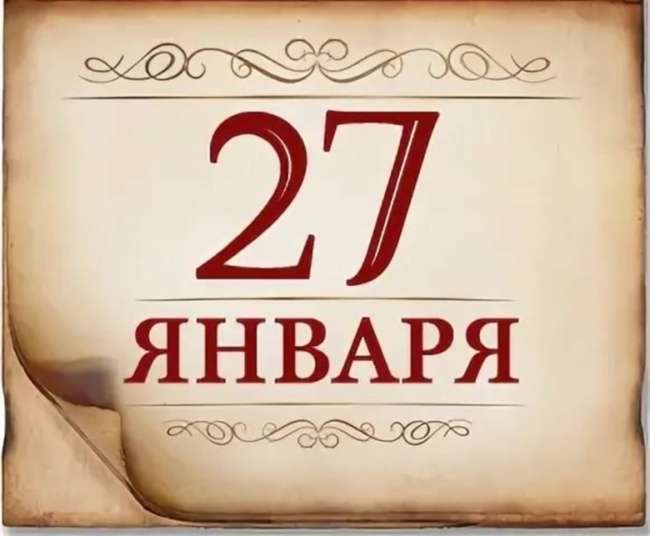 1944
Блокада Ленинграда длилась почти 
900 дней и ночей (около 2,5 лет). 
примерно столько мы с вами ходим в нашу группу  РОМАШКИ.
Немцы взяли город в кольцо 
8 сентября 1941 года… 
И только  27 января 1944-го жители нашей  северной столицы  были обрадованы полному освобождению города от фашистской блокады.
На земле  взрослые и дети готовились к обороне -рыли окопы и готовили заграждения из брёвен, мешков с песком.Солдаты защищали город, устанавливали орудия.
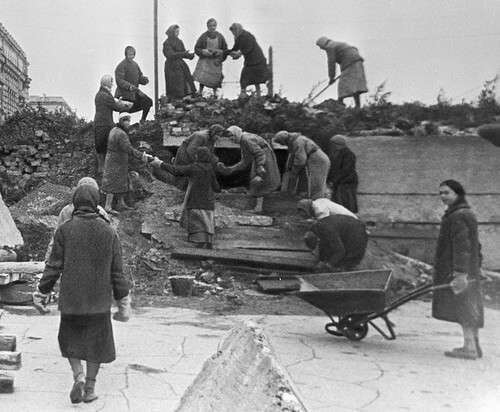 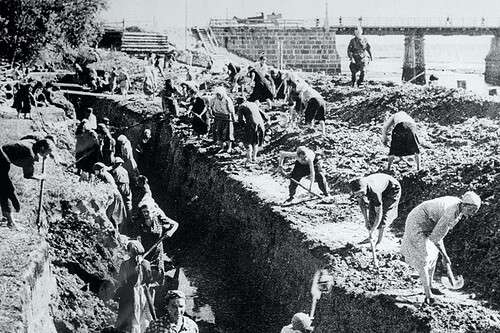 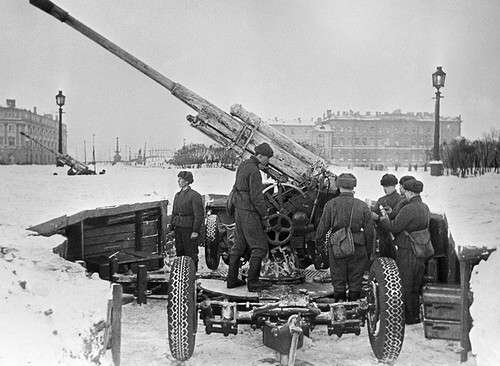 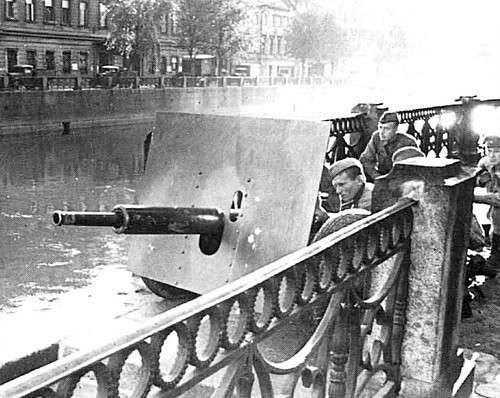 Небо защищали наши самолёты и аэростаты
Транспортное средство для передвижения по воздуху;  представляет собой летательный аппарат, состоящий из оболочки, наполненной легким газом (водородом или гелием), и подвешенного к ней корпуса, в котором находятся управляющие аэростатом люди и грузы;
 различают привязные, свободные и управляемые аппараты
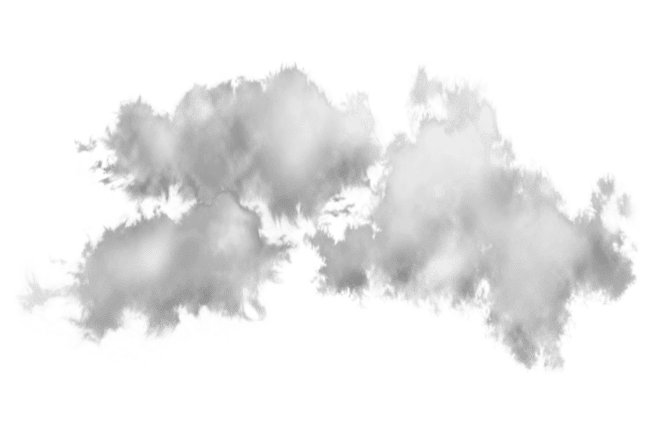 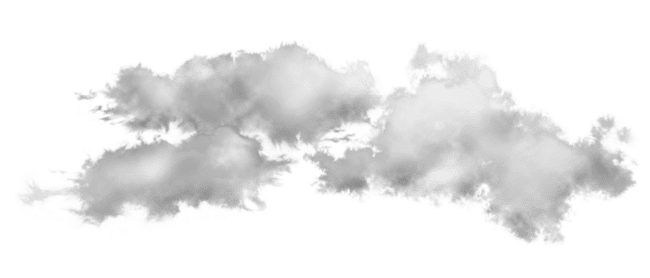 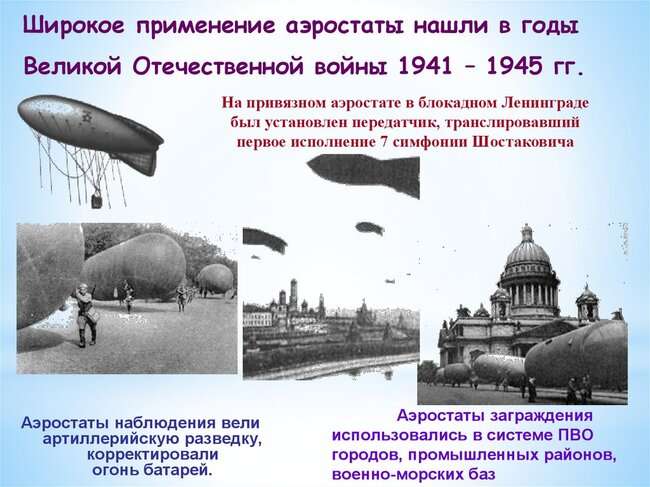 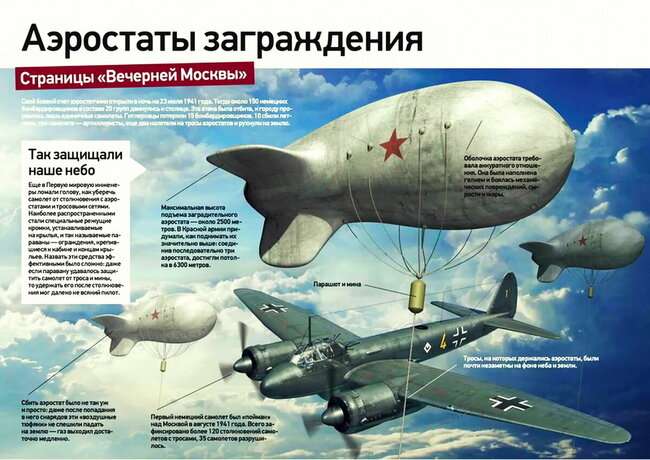 До 1,5 миллиона погибших
Осенью 1941 года численность населения Ленинграда и его пригородов была почти 3 миллиона человек. 
Блокада Ленинграда унесла жизни 
до 1,5 миллиона жителей города. 
МЕЖДУРЕЧЕНСК    наш –маленький город
на 1 января 2023 года— почти 100 тысяч жителей
100.000 * 15 раз = 1 500 000 человек




От бомбежек погибла лишь малая часть  людей, остальные  -  от голода. 
Когда запасы еды закончились, люди стали употреблять в пищу жмых, обойный клей, кожаные ремни и ботинки.
 На улицах лежали мертвые люди: это считалось обычной ситуацией.
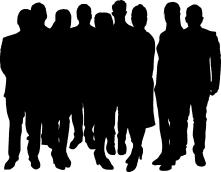 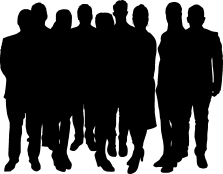 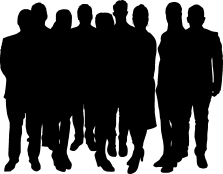 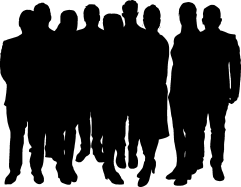 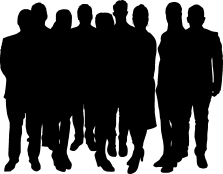 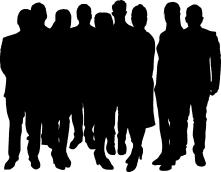 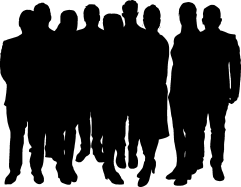 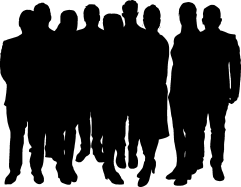 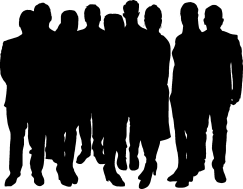 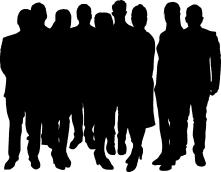 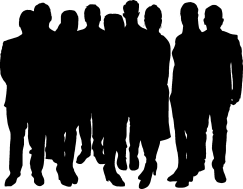 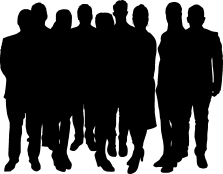 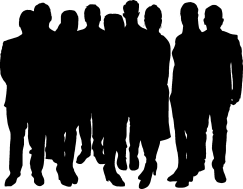 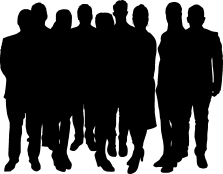 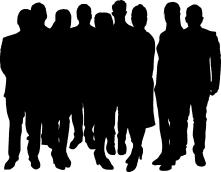 Паёк - продукты, в некотором 
количестве  на какой-то срок
Сначала жители окружённого города получали неплохой хлебный паек. Но скоро  стало ясно - запасов муки не хватит надолго, норму резко сократили.  
В ноябре и в декабре 1941 года служащие, иждивенцы (нетрудоспособные) и дети получали -125 граммов хлеба в день.
Рабочие - 250 граммов хлеба, военные/лётчики(защитники), пожарные – по 300 граммов.
 
Современный человек не смог бы употреблять в пищу блокадный хлеб – 
его готовили из почти несъедобных примесей. 

Хлеб пекли из ржаной и овсяной муки с добавлением опилок, обойной пыли, хвои, жмыха.
 
Буханка получалась очень горькой на вкус
 и абсолютно черной.
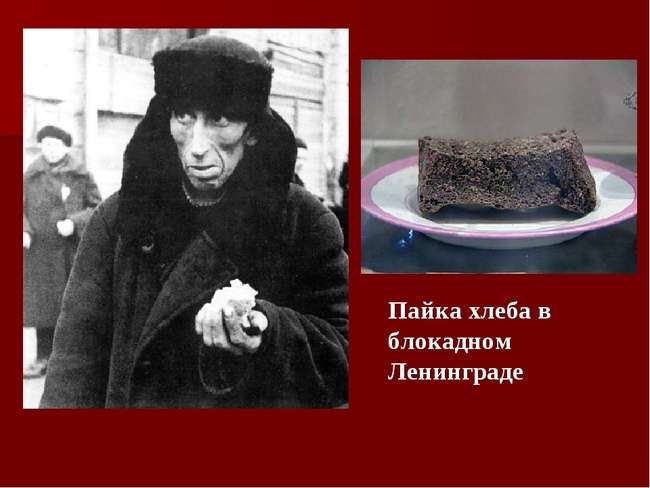 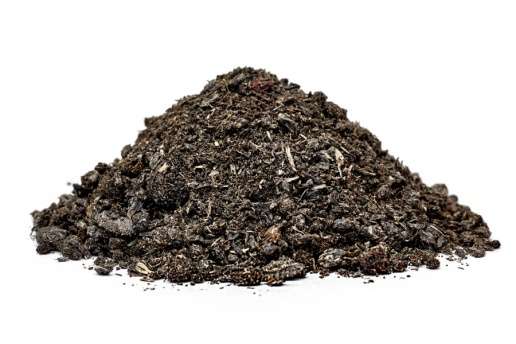 Для обогащения хлеба полезными витаминами и микроэлементами добавляли муку из коры сосны, ветки березы и семена дикорастущих трав.
125 граммов хлеба
Блокадный хлеб (дети - чтецы)Я вспоминаю хлеб блокадных лет,Который в детском доме нам давали.Не из муки он был – из наших бед,И что в него тогда только не клали!Хлеб был с мякиною, макухой и ботвой,С корой. Колючий так, что режет десна.Тяжелый, горький – с хвоей, лебедой.На праздник, очень редко – чистый просто.Но самый сильный голод был, когдаХлеб мы по два-три дня не получали.Мы понимали, что война – это беда.Но каждый день с надеждой хлеба ждали.Не дни мы голодали, а года.Хоть раз наесться досыта мечтали.Кто видел, не забудет никогда,Как с голоду детишки умирали.(Лидия Хямелянина – жительница  блокадного Ленинграда)
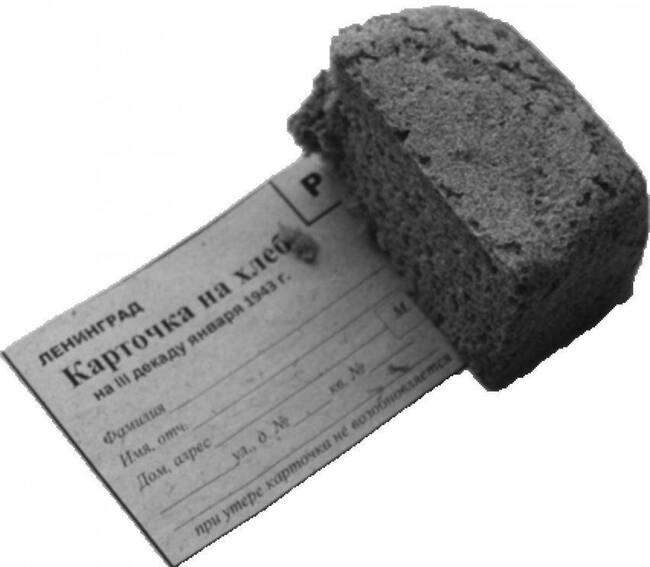 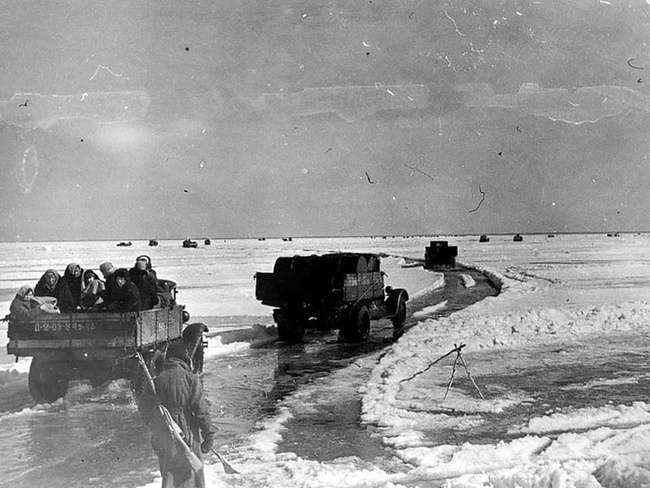 22 ноября 1941года открылась единственная «Дорога жизни», связывающая осажденный город со страной.
Проложенная по льду Ладожского озера, спасла Ленинград: по ней в город доставляли продовольствие, горючее и одежду; 
а из Ленинграда эвакуировали более миллиона человек.
До - 40° мороза
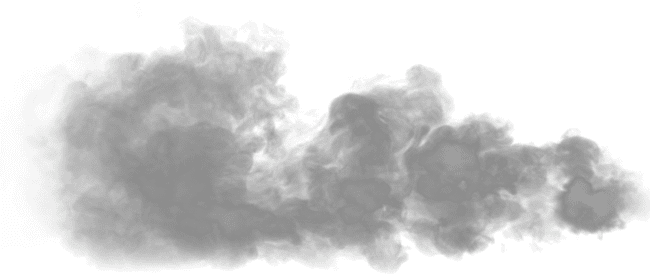 Первая блокадная зима была самой холодной в осажденном городе. 
В некоторые дни холод достигал - 40°С. 

Ленинградцы жили без отопления и электричества в домах.
Чтобы согреться, жители города затапливали печки-буржуйки. Из-за отсутствия дров в них сжигали все несъедобное, что было в квартирах: 
мебель, старые вещи и книги.
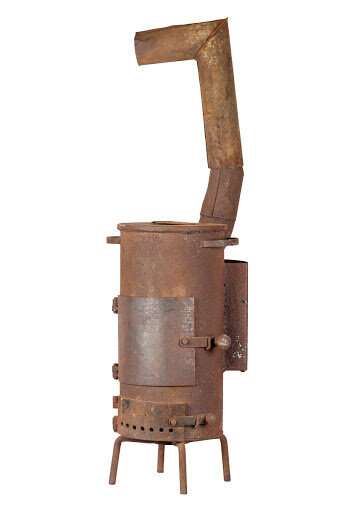 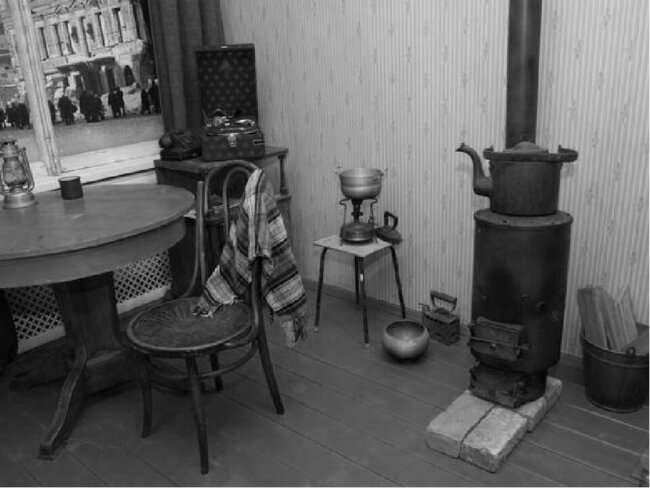 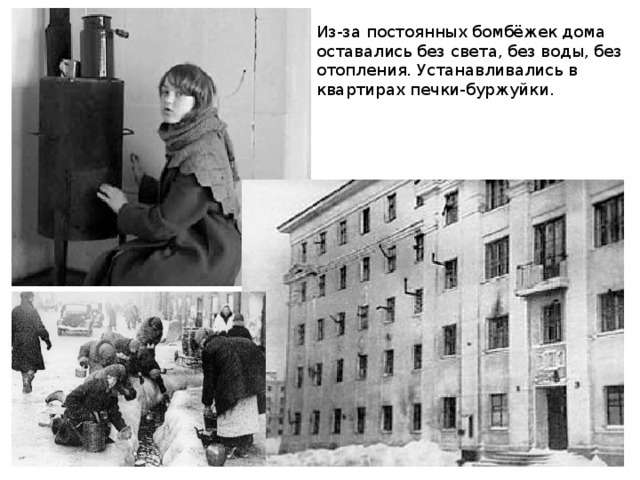 1500 громкоговорителей
С началом блокады на стенах ленинградских домов установили громкоговорители. 
Радиовещание в Ленинграде велось круглосуточно, и жителям города было запрещено отключать свои приемники: 
по радио дикторы рассказывали о ситуации в городе.
 Когда вещание прекращалось, по радио передавали звук метронома. 

В случае тревоги ритм метронома ускорялся, а после завершения обстрелов – замедлялся. 
Ленинградцы называли звук метронома по радио живым биением сердца города.
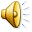 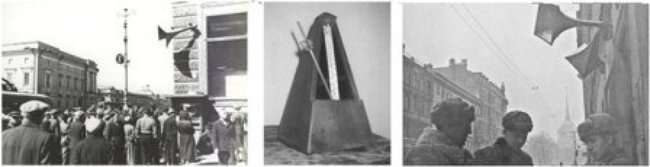 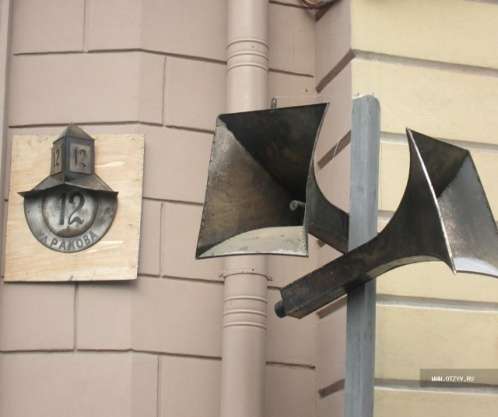 1500 громкоговорителей
С началом блокады на стенах ленинградских домов установили громкоговорители. 
Радиовещание в Ленинграде велось круглосуточно, и жителям города было запрещено отключать свои приемники: 
по радио дикторы рассказывали о ситуации в городе.
 Когда вещание прекращалось, по радио передавали звук метронома. 

В случае тревоги ритм метронома ускорялся, а после завершения обстрелов – замедлялся. 
Ленинградцы называли звук метронома по радио живым биением сердца города.
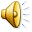 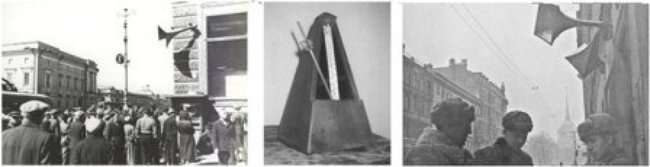 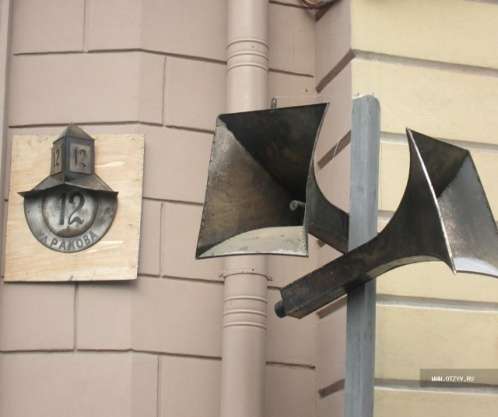 13 часов 14 минут обстрела
2 тысячи снарядов.
Артобстрелы в блокадном Ленинграде были ежедневными: иногда фашисты атаковали город по несколько раз в день. 
Люди прятались от бомбежек в подвалах домов. 


17 августа 1943 года 
Ленинград 
подвергся
 самому 
длительному 
обстрелу 
за всю блокаду.
 (весь день, сколько времени мы с вами находимся в саду)
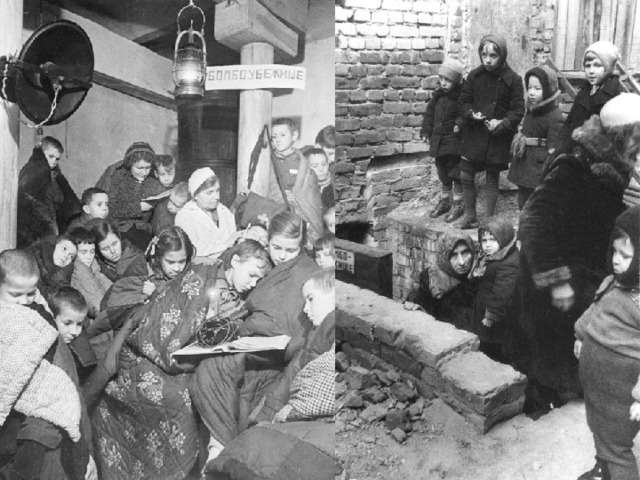 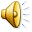 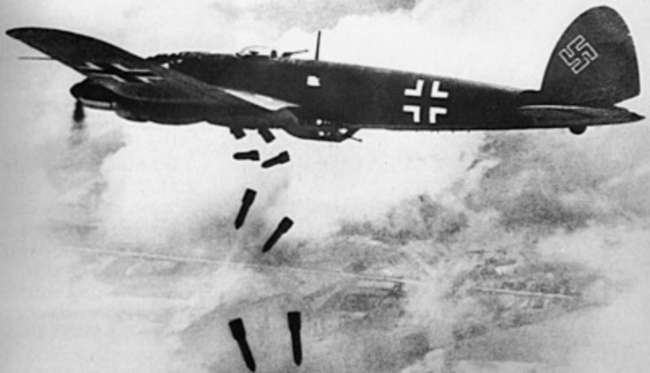 За долгие месяцы блокады 
враг сбросил на Ленинград 
около 300 тысяч различных артиллерийских снарядов  и бомб. 
Они много разрушили зданий, 
а повредили ещё больше.
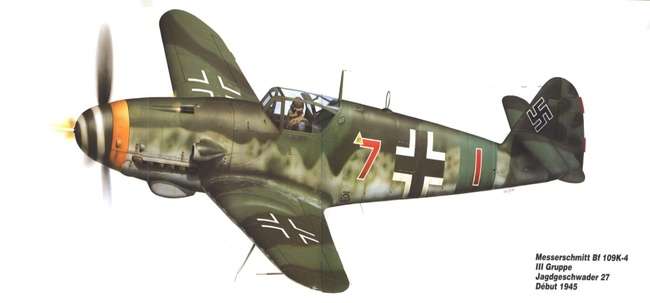 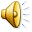 МЕДНЫЙ ВСАДНИК - Памятник Петру  1
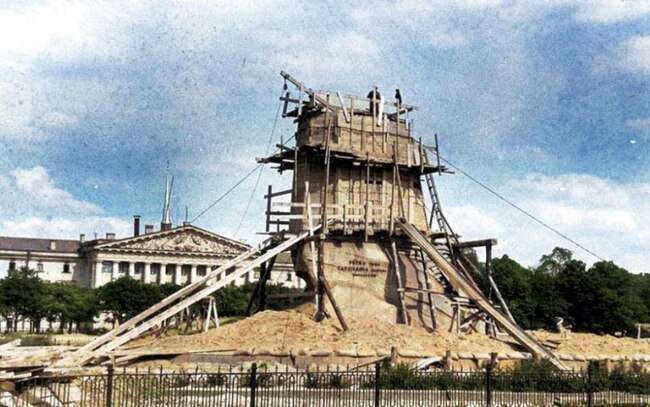 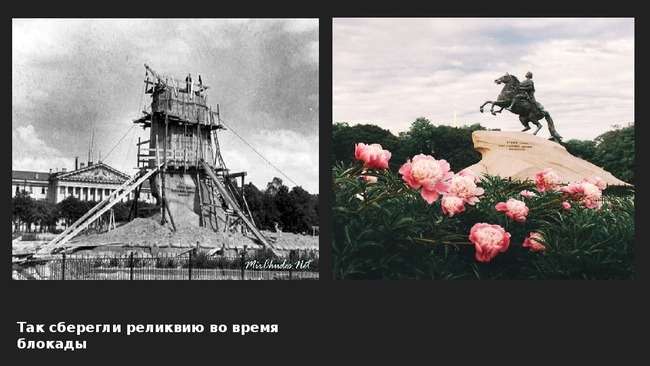 Все главные памятники города уцелели: ленинградцы спрятали их, укрыв мешками с песком и фанерными щитами. 
Некоторые скульптуры сняли с пьедесталов и зарыли в землю до окончания войны.
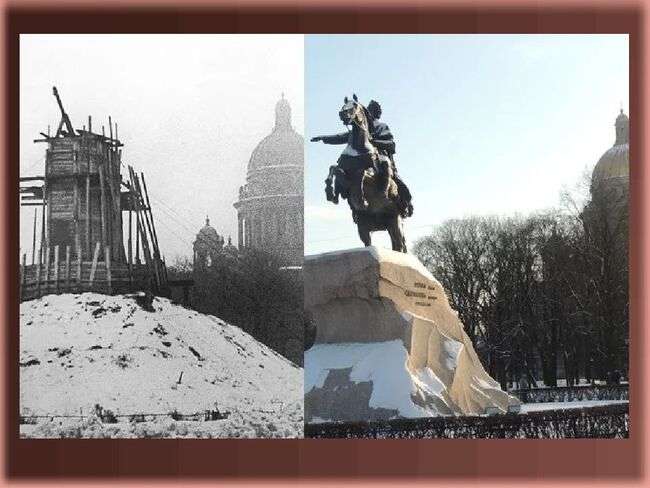 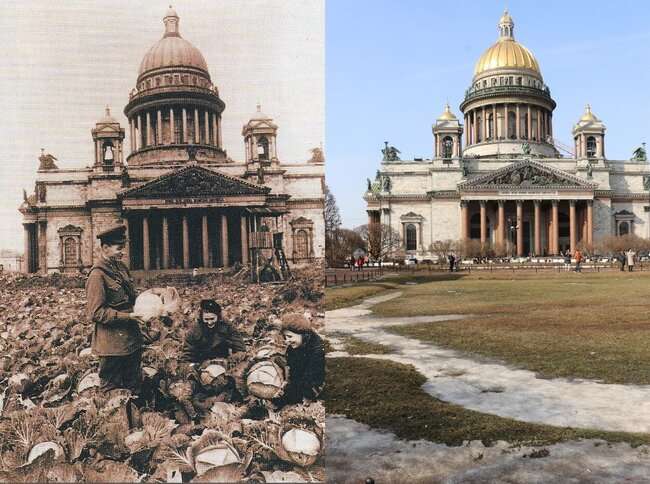 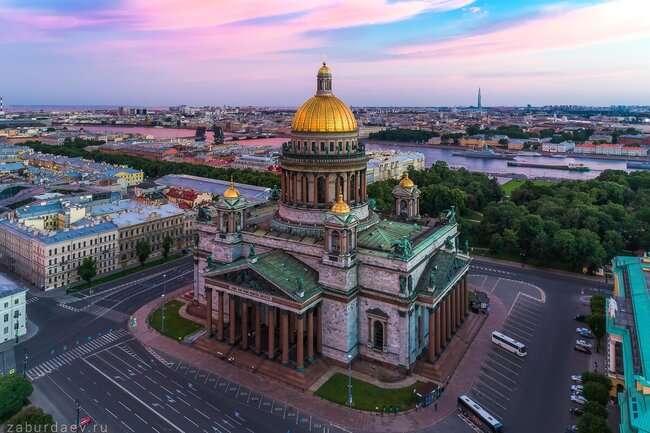 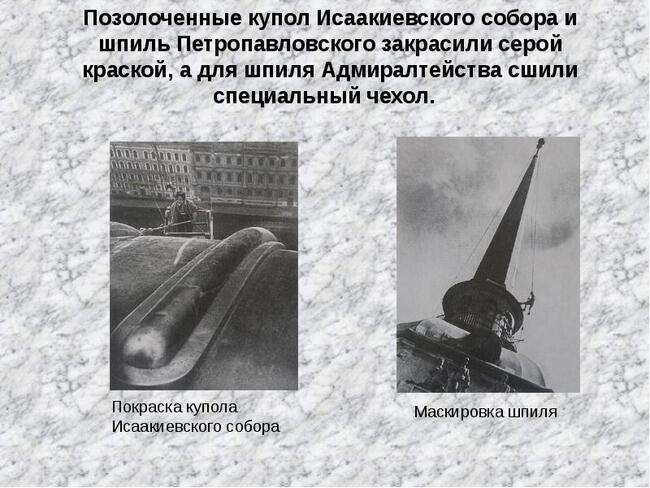 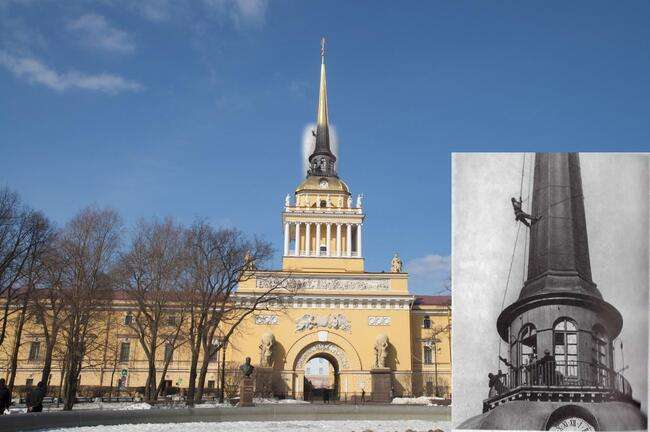 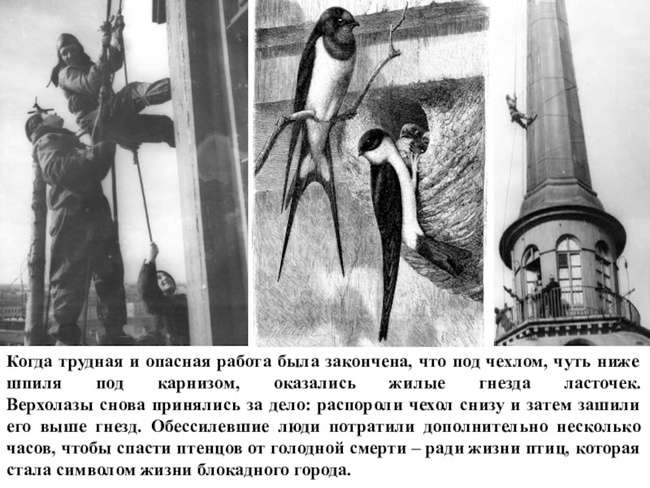 Весной 1942 года немецкое командование заявило: 
«Отныне даже птица не сможет пролететь через кольцо блокады». 
Но Ленинградцы продолжали верить в Победу. 
Именно тогда появилась Блокадная ласточка - маленький жестяной значок, на нем – ласточка с письмом в клюве. 
Весной 1942 года его начали носить на одежде многие жители Ленинграда – 
этот символ стал ответом на вражеские гитлеровские заявления. 












Предлагаю попробовать  самим   изготовить  такие  значки!
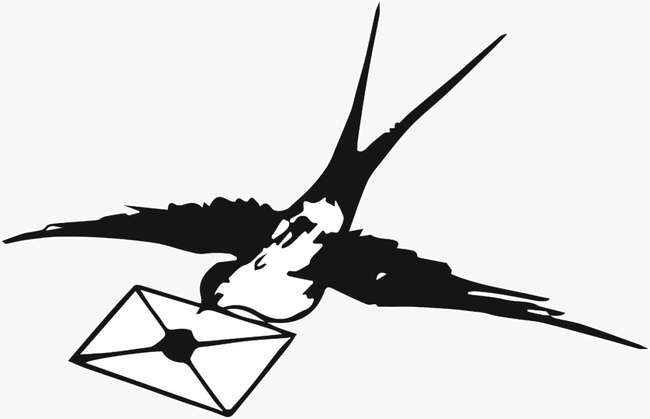 динамическая пауза

Раз, два, три, четыре (Руки поочередно то на пояс, то вниз)
Будем всех сильнее в мире. (Руки в стороны и с силой к плечам)
Будем мир мы защищать, (Поднимают прямые руки и скрещивают над головой)
Будем маму обнимать, (Обнимают себя)
Будем чаще улыбаться, (Повороты в стороны, улыбаются друг другу)
А не ссориться и драться! (Жест указательным пальцем, имитирующий отрицание)
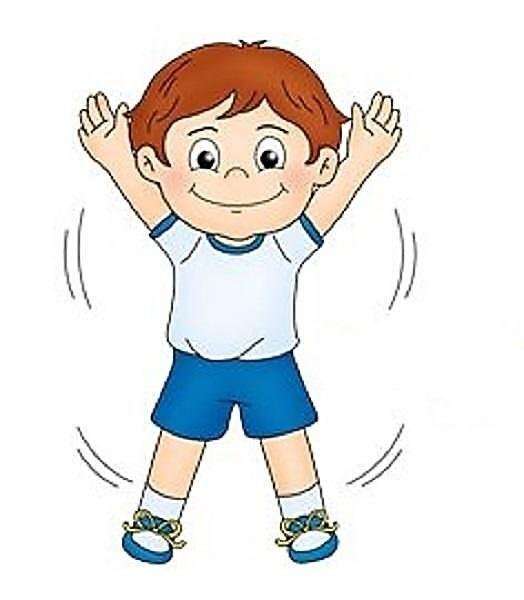 УДОБНЕЙ  УСАЖИВАЙТЕСЬ НА  СВОИ МЕСТА.
  

       НЕ ЗАБЫВАЕМ ПРО ОСАНКУ!!!







НА СТОЛАХ У ВАС ЗАГОТОВКИ 
( с одной стороны приклеить кусочек 2стороннего скотча к картонной заготовке, трафарет  БЛОКАДНОЙ ЛАСТОЧКИ – приложить к фольге и обвести стеком,  обернуть заготовку картона  фольгой с выдавленным изображением ласточки и наклеить жетон себе на одежду, слева на груди)
 РАБОТАЕМ ТИХО , БЫСТРО И АККУРАТНО.


 НУЖНА ПОМОЩЬ  - ПОДНИМАЕМ РУКУ.

СДЕЛАЛ САМ  - ПОМОГИ ТОВАРИЩУ!
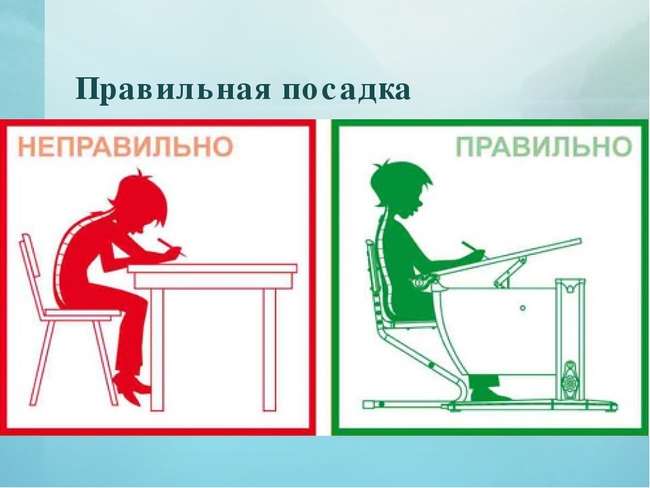 ПРОДУКТИВНАЯ  ДЕЯТЕЛЬНОСТЬ: 
ЧЕКАНКА
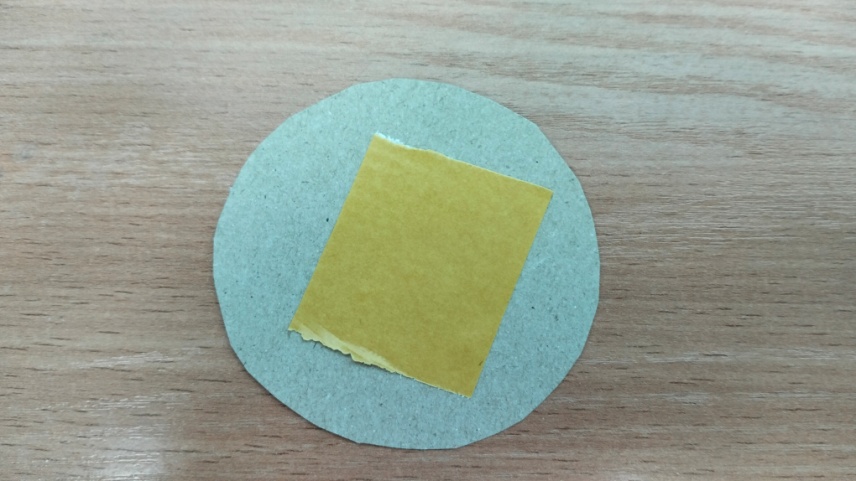 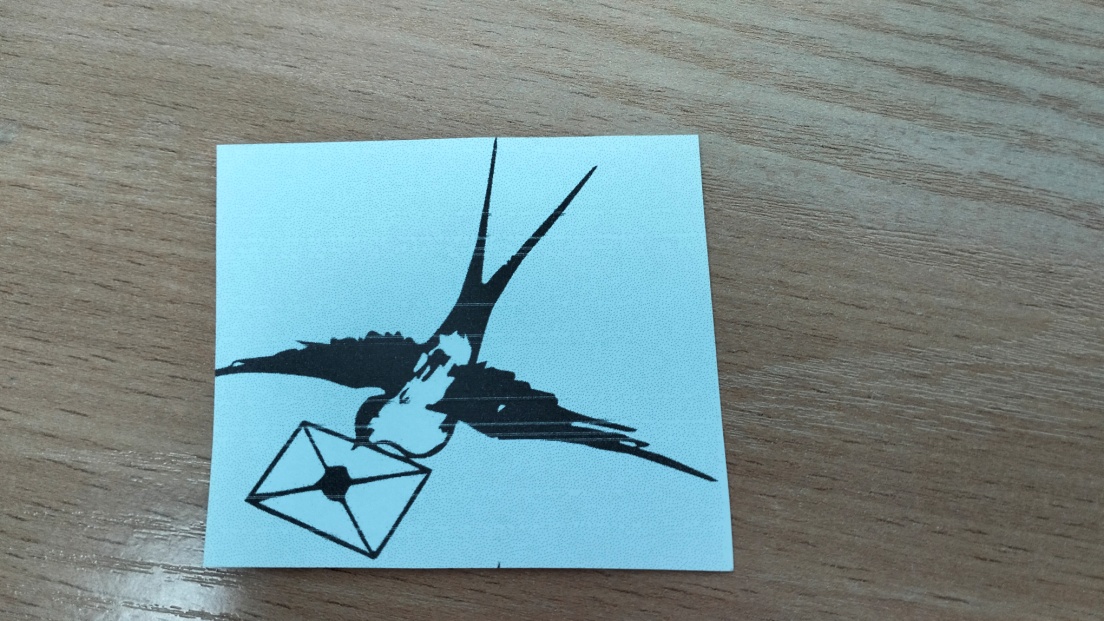 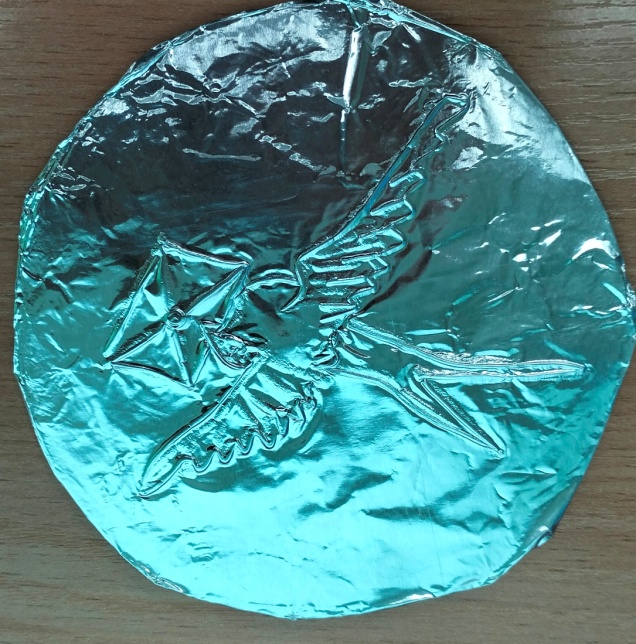 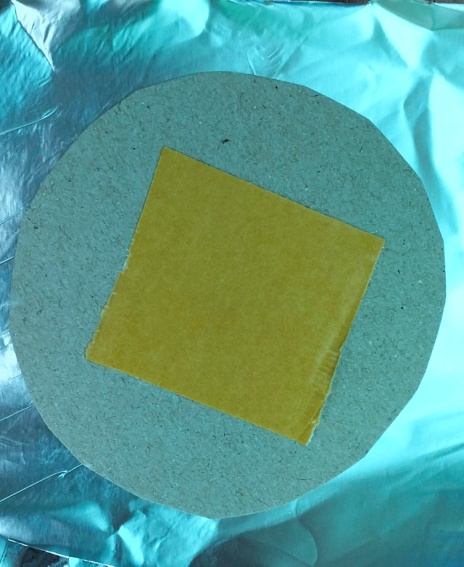 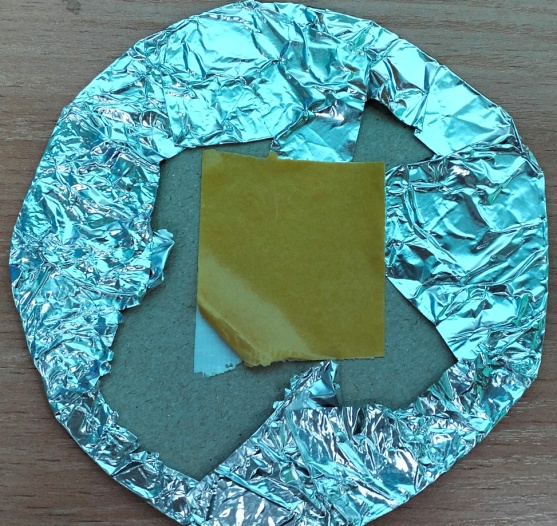 ГИПЕРССЫЛКИ
Аудио Левитан
Бомбоубежище
Буржуйка
Дорога ЖИЗНИ
Жмых
Истребитель 
Календарь
Метроном
МЕДНЫЙ ВСАДНИК
Посадка за столом
Самолёт
Священная война